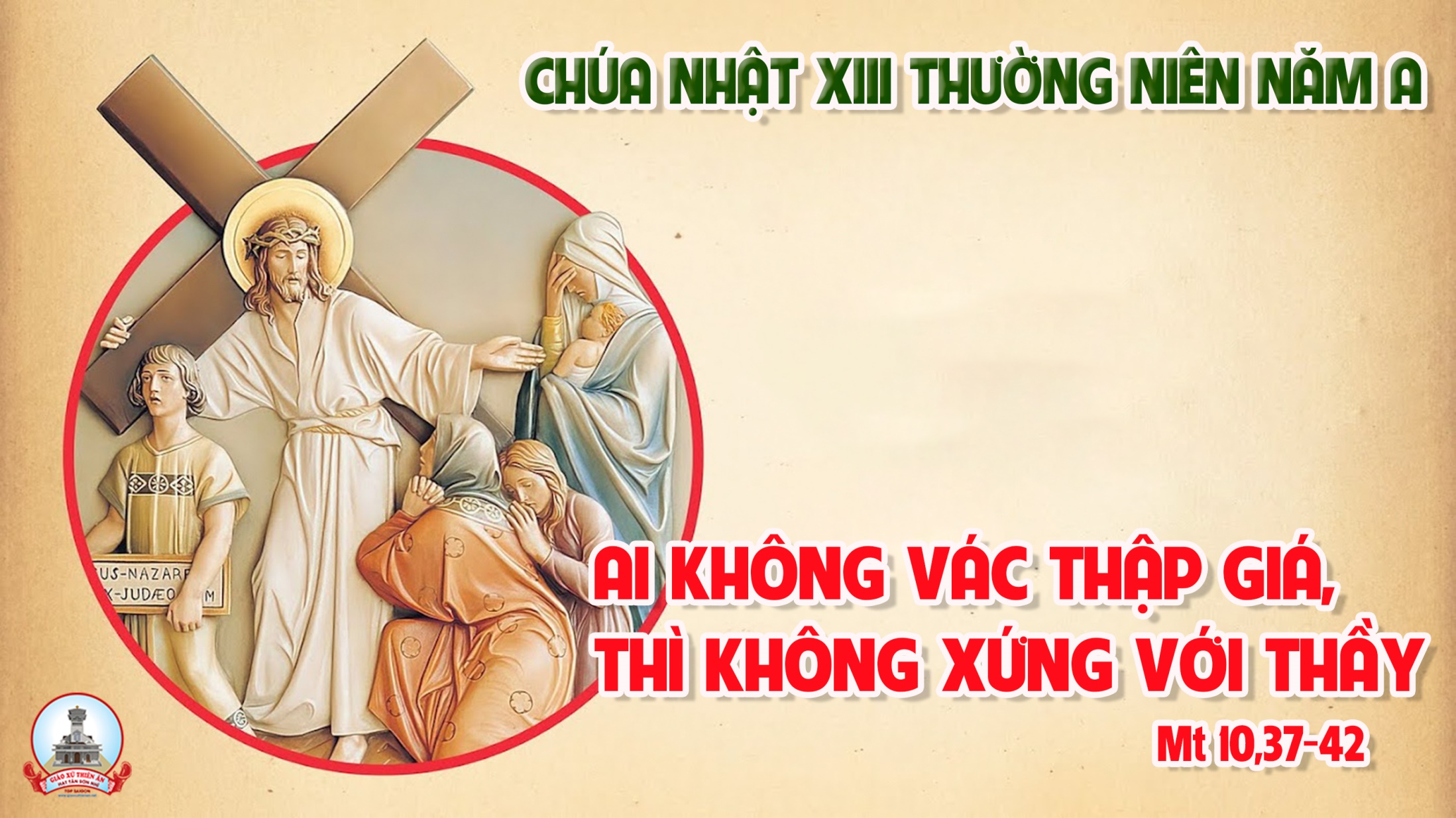 TẬP HÁT CỘNG ĐOÀN
Đk: Con sẽ ca tụng tình thương của Chúa đến muôn đời.
Alleluia - Alleluia:
Anh em là giống nòi được tuyển chọn, là hoàng tộc chuyên lo tế tự, là Dân thánh, để loan truyền những kỳ công của Thiên Chúa, Đấng đã gọi anh em ra khỏi miền u tối, vào nơi đầy ánh sáng huyền diệu của Ngài.
Alleluia …
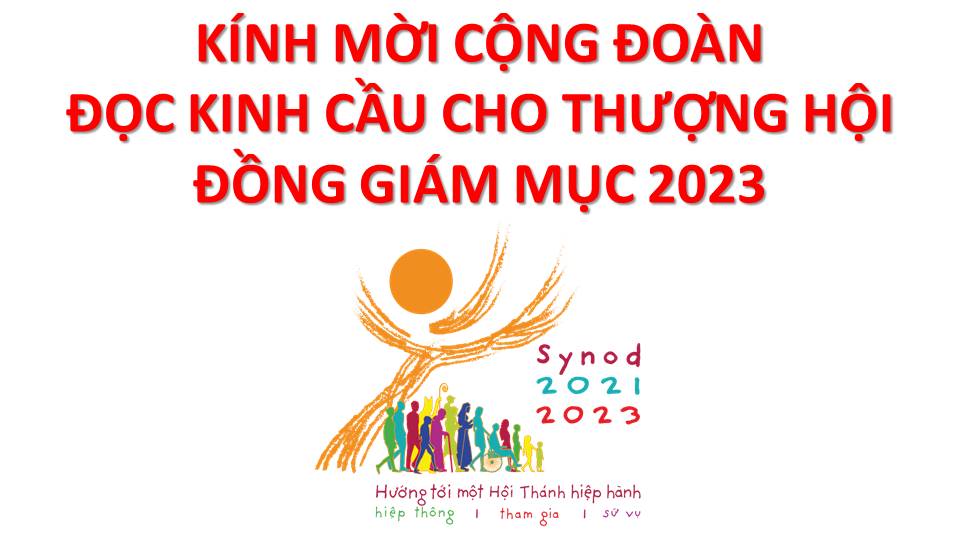 Lạy Chúa Thánh Thần là Ánh sáng Chân lý vẹn toàn,Chúa ban những ân huệ thích hợp cho từng thời đại, và dùng nhiều cách thế kỳ diệu để hướng dẫn Hội Thánh,
này chúng con đang chung lời cầu nguyện cho cácGiám mục, và những người tham dự Thượng Hội đồng Giám mục thế giới.
Xin Chúa làm nên cuộc Hiện Xuống mới trong đời sống HộiThánh, xin tuôn tràn trên các Mục tử ơn khôn ngoan và thông hiểu, gìn giữ các ngài luôn hiệp thông với nhau trong Chúa,
để các ngài cùng nhau tìm hiểu những điều đẹp ý Chúa, và hướng dẫn đoàn Dân Chúa thực thi những điều Chúa truyền dạy.
Các giáo phận Việt Nam chúng con, luôn muốn cùng chung nhịp bước với Hội Thánh hoàn vũ, xin cho chúng con biết đồng cảm với nỗi thao thức của các Mục tử trên toàn thế giới, ngày càng ý thức hơn về tình hiệp thông,
thái độ tham gia và lòng nhiệt thành trong sứ vụ của HộiThánh, Nhờ lời chuyển cầu của Đức Trinh Nữ Maria, Nữ Vương các Tông đồ và là Mẹ của Hội Thánh,
Chúng con dâng lời khẩn cầu lên Chúa, là đấng hoạt động mọi nơi mọi thời, trong sự hiệp thông với Chúa Cha và Chúa Con, luôn mãi mãi đến muôn đời. Amen.
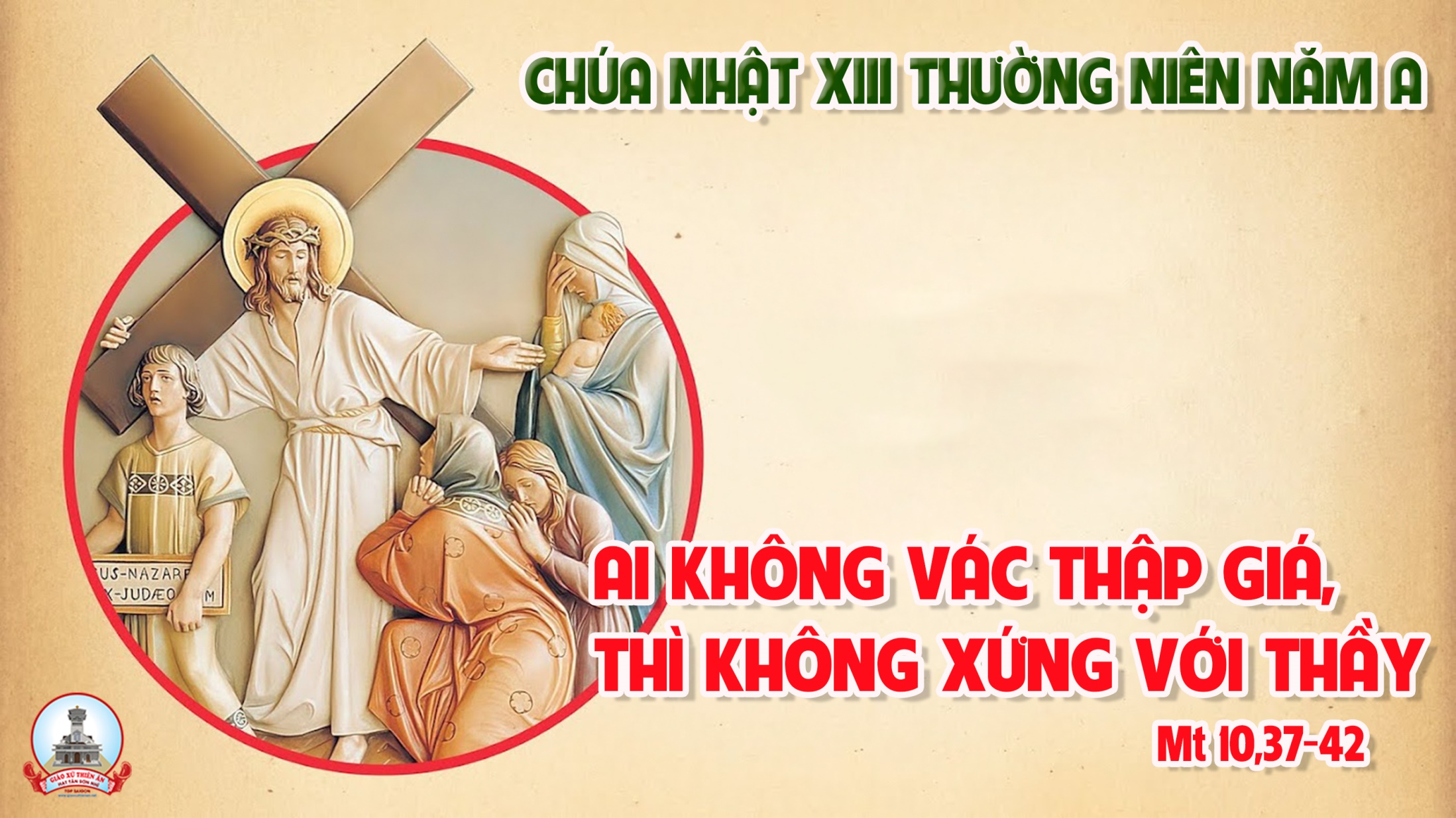 Ca Nhập LễDẫn Bước Con ĐiKim Long
ĐK: Ánh sáng và chân lý Chúa xin dẫn bước con đi. Tiến mãi về trên núi Thánh, về chốn quang minh Ngài.
Tk1. Con sẽ tiến tới bàn thờ Chúa, gần Ngài lòng con sướng vui. Con sẽ nảy đàn tuyên xưng Chúa, rằng Ngài là Thượng đế con.
>>
ĐK: Ánh sáng và chân lý Chúa xin dẫn bước con đi. Tiến mãi về trên núi Thánh, về chốn quang minh Ngài.
Tk2. Sao Chúa nỡ chối từ ruồng rẫy, vì Ngài là nơi náu thân. Sao Chúa để con điêu linh mãi, bị địch thù uy hiếp luôn.
>>
ĐK: Ánh sáng và chân lý Chúa xin dẫn bước con đi. Tiến mãi về trên núi Thánh, về chốn quang minh Ngài.
Tk3. Sao bối rối than sầu hồn hỡi? Một niềm cậy trông Chúa đi. Tôi sẽ còn ngợi ca Danh Chúa, vì Người là Thiên Chúa tôi.
ĐK: Ánh sáng và chân lý Chúa xin dẫn bước con đi. Tiến mãi về trên núi Thánh, về chốn quang minh Ngài.
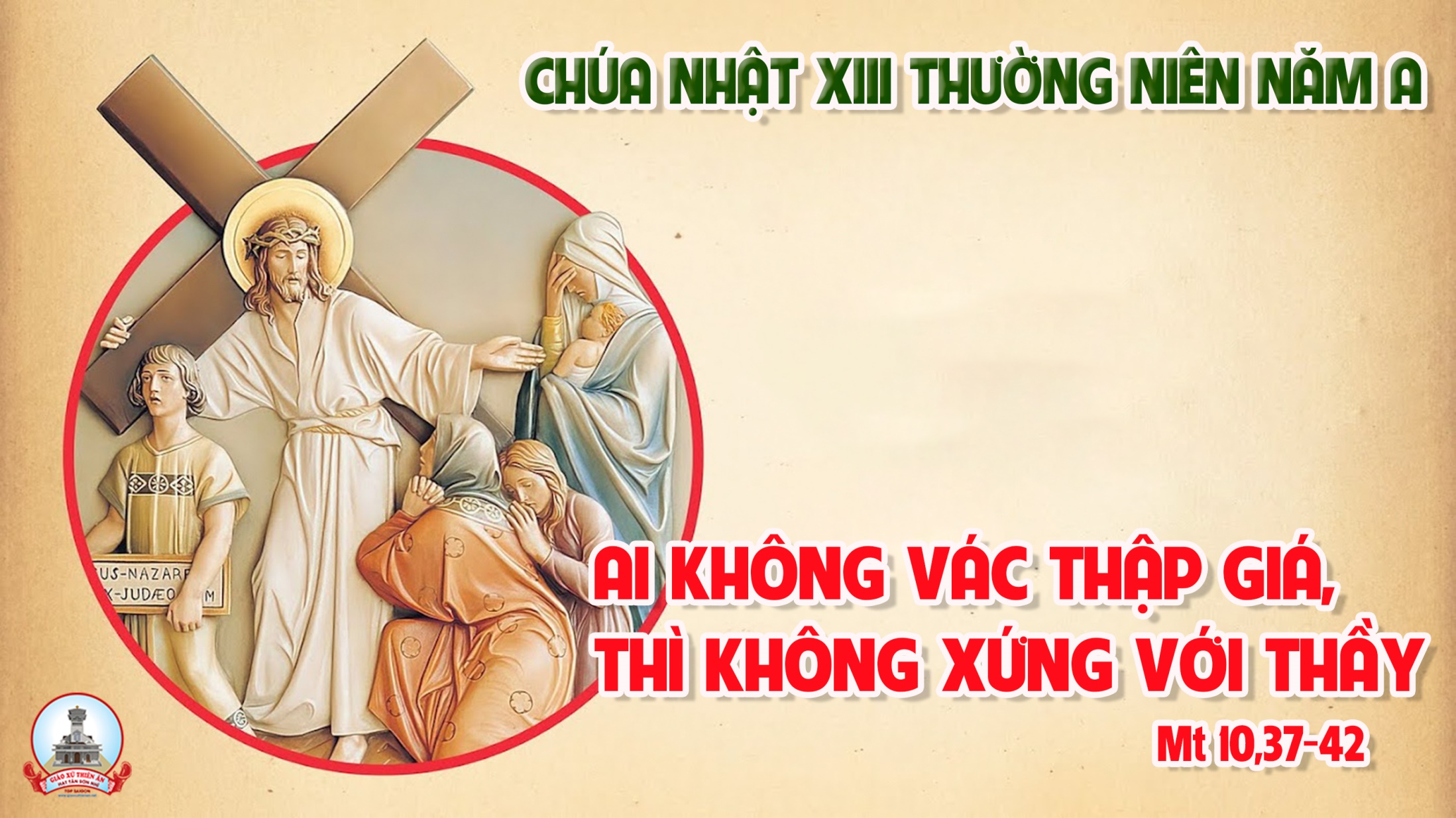 KINH VINH DANH
Chủ tế: Vinh danh Thiên Chúa trên các tầng trời.A+B: Và bình an dưới thế cho người thiện tâm.
A: Chúng con ca ngợi Chúa.
B: Chúng con chúc tụng Chúa. A: Chúng con thờ lạy Chúa. 
B: Chúng con tôn vinh Chúa.
A: Chúng con cảm tạ Chúa vì vinh quang cao cả Chúa.
B: Lạy Chúa là Thiên Chúa, là Vua trên trời, là Chúa Cha toàn năng.
A: Lạy con một Thiên Chúa,            Chúa Giêsu Kitô.
B: Lạy Chúa là Thiên Chúa, là Chiên Thiên Chúa là Con Đức Chúa Cha.
A: Chúa xóa tội trần gian, xin thương xót chúng con.
B: Chúa xóa tội trần gian, xin nhậm lời chúng con cầu khẩn.
A: Chúa ngự bên hữu Đức Chúa Cha, xin thương xót chúng con.
B: Vì lạy Chúa Giêsu Kitô, chỉ có Chúa là Đấng Thánh.
Chỉ có Chúa là Chúa, chỉ có Chúa là đấng tối cao.
A+B: Cùng Đức Chúa Thánh Thần trong vinh quang Đức Chúa Cha. 
Amen.
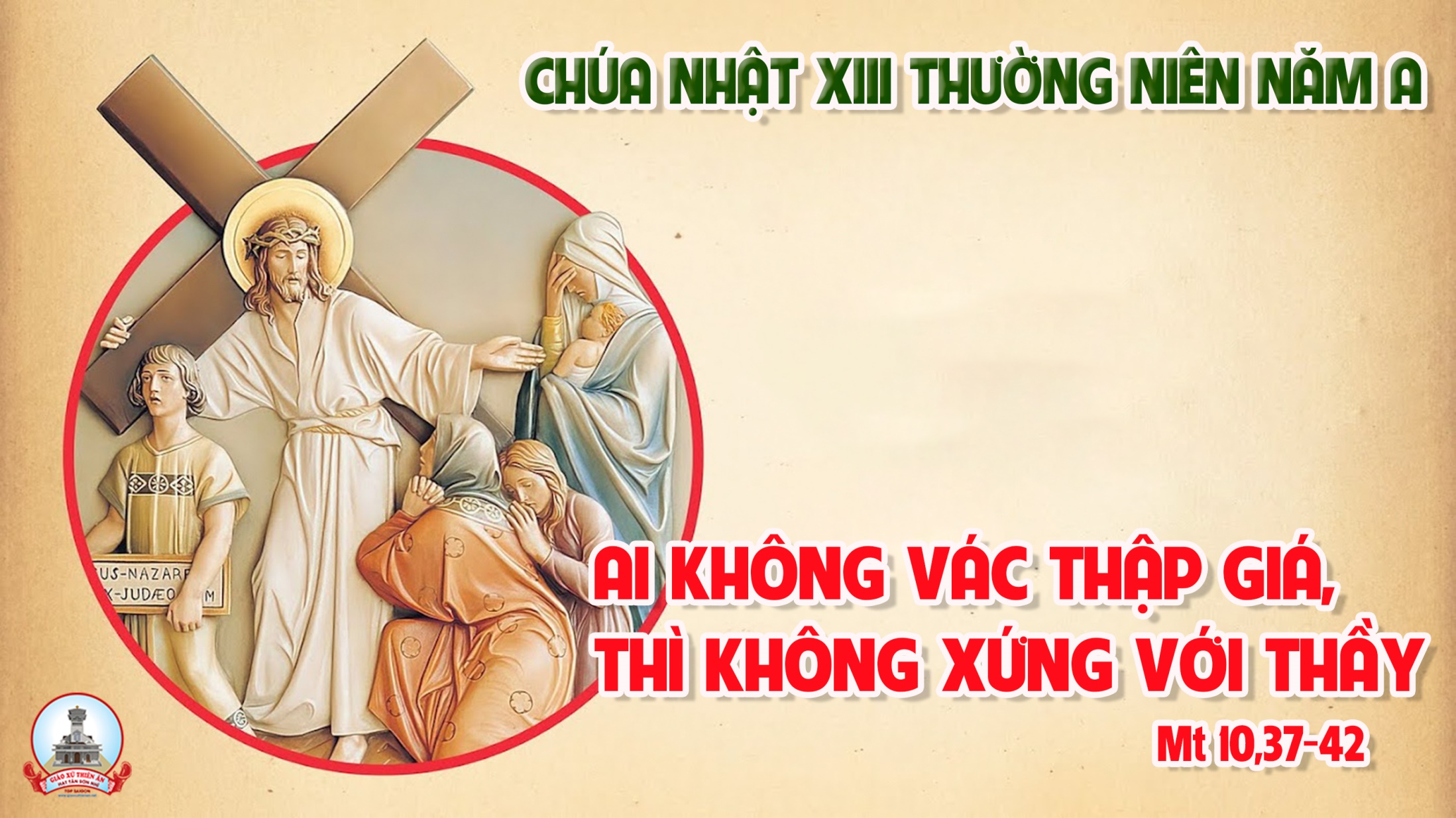 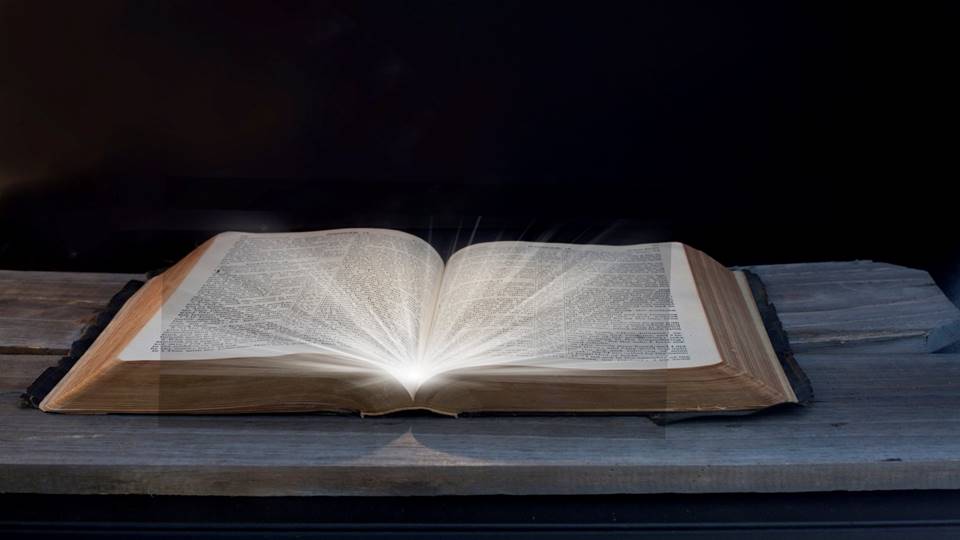 Bài đọc 1
Bài trích sách các Vua quyển thứ hai.
Thánh Vịnh 88
Con sẽ ca tụng tình thương của Chúa
đến muôn đời.
Thánh Vịnh 88Chúa Nhật XIII Thường NiênNăm ALm Kim Long04 Câu
Đk: Con sẽ ca tụng tình thương của Chúa đến muôn đời.
Tk1: Tình thương Chúa muôn đời con luôn ca tụng. Vạn kiếp miệng con sẽ cao rao lòng thành tín của Ngài. Vì Chúa phán: Tình thương đó xây dựng đến thiên thu. Đức tín thành của Chúa thiết lập trên cung trời.
Đk: Con sẽ ca tụng tình thương của Chúa đến muôn đời.
Tk2: Lập giao ước với người Ta đây tuyển chọn. Thề hứa cùng Đa-vít tôi trung rằng: dòng dõi của ngươi bền vững mãi vì Ta muốn xây dựng đến thiên thu, muốn thiết lập củng cố ngai vàng ngươi muôn đời.
Đk: Con sẽ ca tụng tình thương của Chúa đến muôn đời.
Tk3: Thật vinh phúc, dân nào tung hô ca ngợi. Lạy Chúa Ngài soi ánh Tôn Nhan để họ tiến đều lên. Nhờ biết rõ được Danh Chúa, suốt ngày sẽ hân hoan. Bởi vì Ngài công chính, khiến họ hiên ngang hoài.
Đk: Con sẽ ca tụng tình thương của Chúa đến muôn đời.
Tk4: Người thưa Chúa: thân phụ con nay là Ngài, là Chúa mà con kính tin luôn, là núi đá độ trì. Và Chúa phán: Này Ta sẽ thương người đến muôn năm. Sẽ giữ hoài giao ước với ngươi luôn khôn rời.
Đk: Con sẽ ca tụng tình thương của Chúa đến muôn đời.
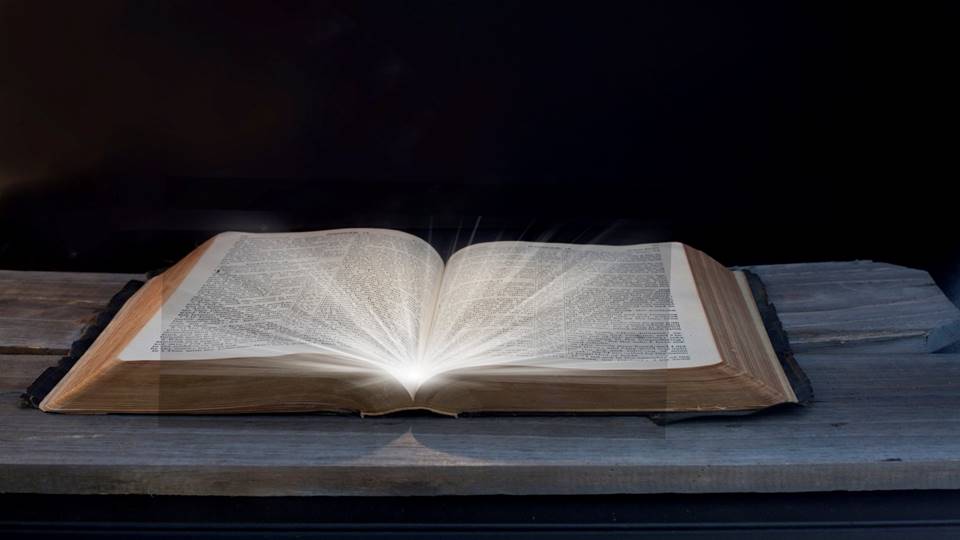 Bài đọc 2
Bài trích thư của thánh Phaôlô tông đồ
Gửi tín hữu Rôma.
Vì được dìm vào trong cái chết của Đức Kitô
Chúng ta đã cùng được mai táng với Người.
Alleluia - Alleluia:
Anh em là giống nòi được tuyển chọn, là hoàng tộc chuyên lo tế tự, là Dân thánh, để loan truyền những kỳ công của Thiên Chúa, Đấng đã gọi anh em ra khỏi miền u tối, vào nơi đầy ánh sáng huyền diệu của Ngài.
Alleluia …
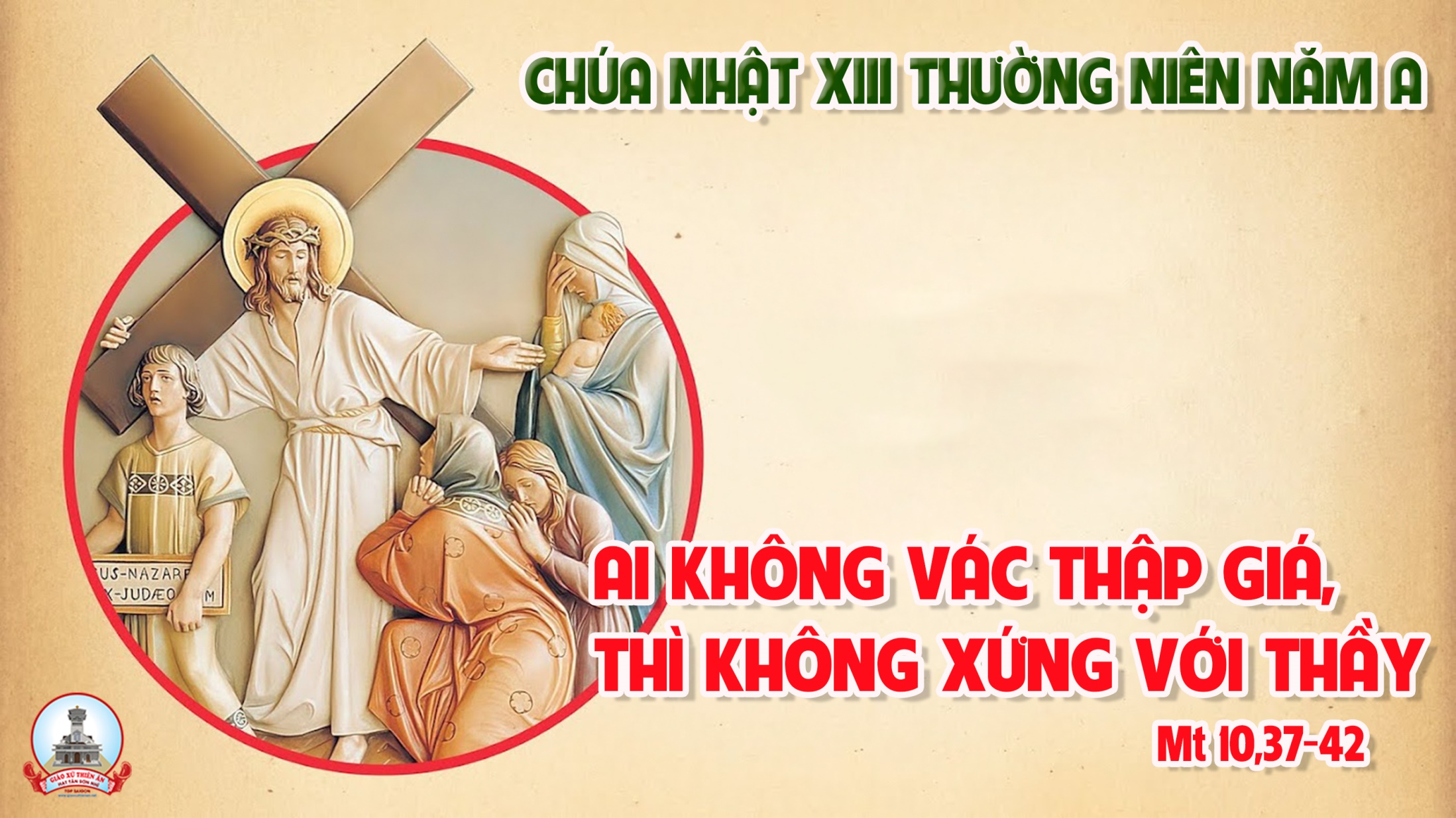 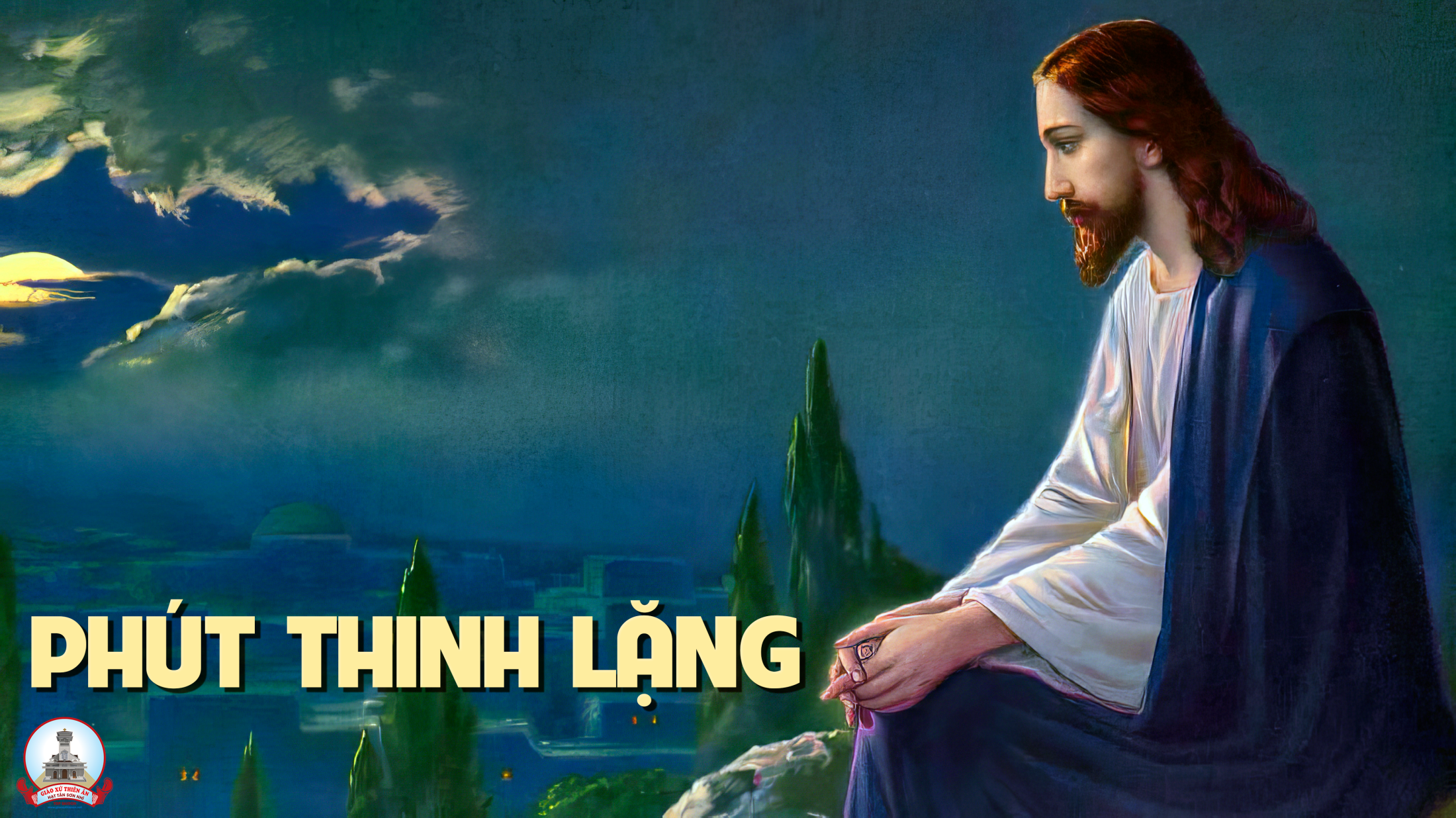 KINH TIN KÍNH
Tôi tin kính một Thiên Chúa là Cha toàn năng, Đấng tạo thành trời đất, muôn vật hữu hình và vô hình.
Tôi tin kính một Chúa Giêsu Kitô, Con Một Thiên Chúa, Sinh bởi Đức Chúa Cha từ trước muôn đời.
Người là Thiên Chúa bởi Thiên Chúa, Ánh Sáng bởi Ánh Sáng, Thiên Chúa thật bởi Thiên Chúa thật,
được sinh ra mà không phải được tạo thành, đồng bản thể với Đức Chúa Cha: nhờ Người mà muôn vật được tạo thành.
Vì loài người chúng ta và để cứu độ chúng ta, Người đã từ trời xuống thế.
Bởi phép Đức Chúa Thánh Thần, Người đã nhập thể trong lòng Trinh Nữ Maria, và đã làm người.
Người chịu đóng đinh vào thập giá vì chúng ta, thời quan Phongxiô Philatô; Người chịu khổ hình và mai táng, ngày thứ ba Người sống lại như lời Thánh Kinh.
Người lên trời, ngự bên hữu Đức Chúa Cha, và Người sẽ lại đến trong vinh quang để phán xét kẻ sống và kẻ chết, Nước Người sẽ không bao giờ cùng.
Tôi tin kính Đức Chúa Thánh Thần là Thiên Chúa và là Đấng ban sự sống, Người bởi Đức Chúa Cha và Đức Chúa Con mà ra,
Người được phụng thờ và tôn vinh cùng với Đức Chúa Cha và Đức Chúa Con: Người đã dùng các tiên tri mà phán dạy.
Tôi tin Hội Thánh duy nhất thánh thiện công giáo và tông truyền.
Tôi tuyên xưng có một Phép Rửa để tha tội. Tôi trông đợi kẻ chết sống lại và sự sống đời sau. Amen.
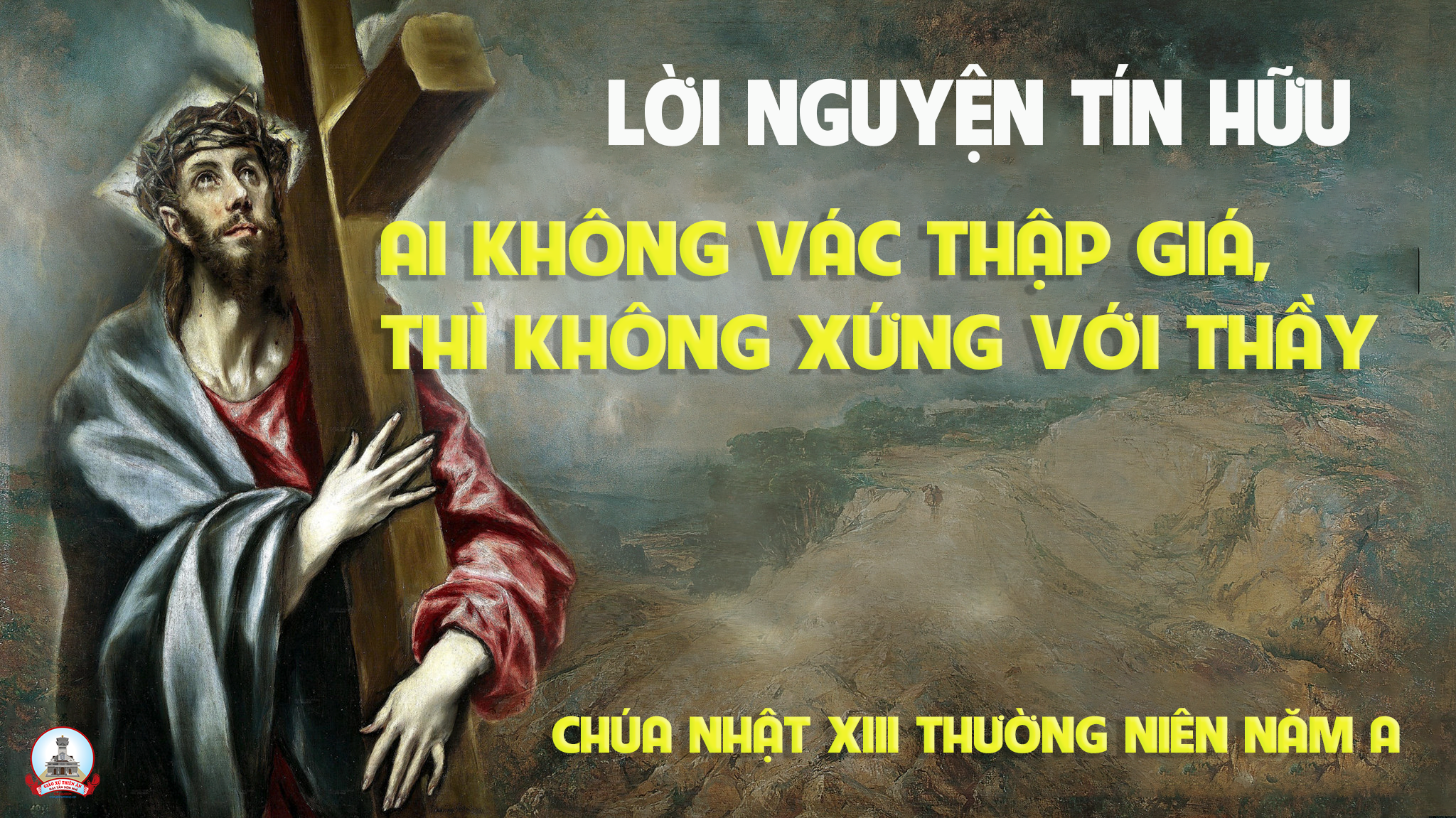 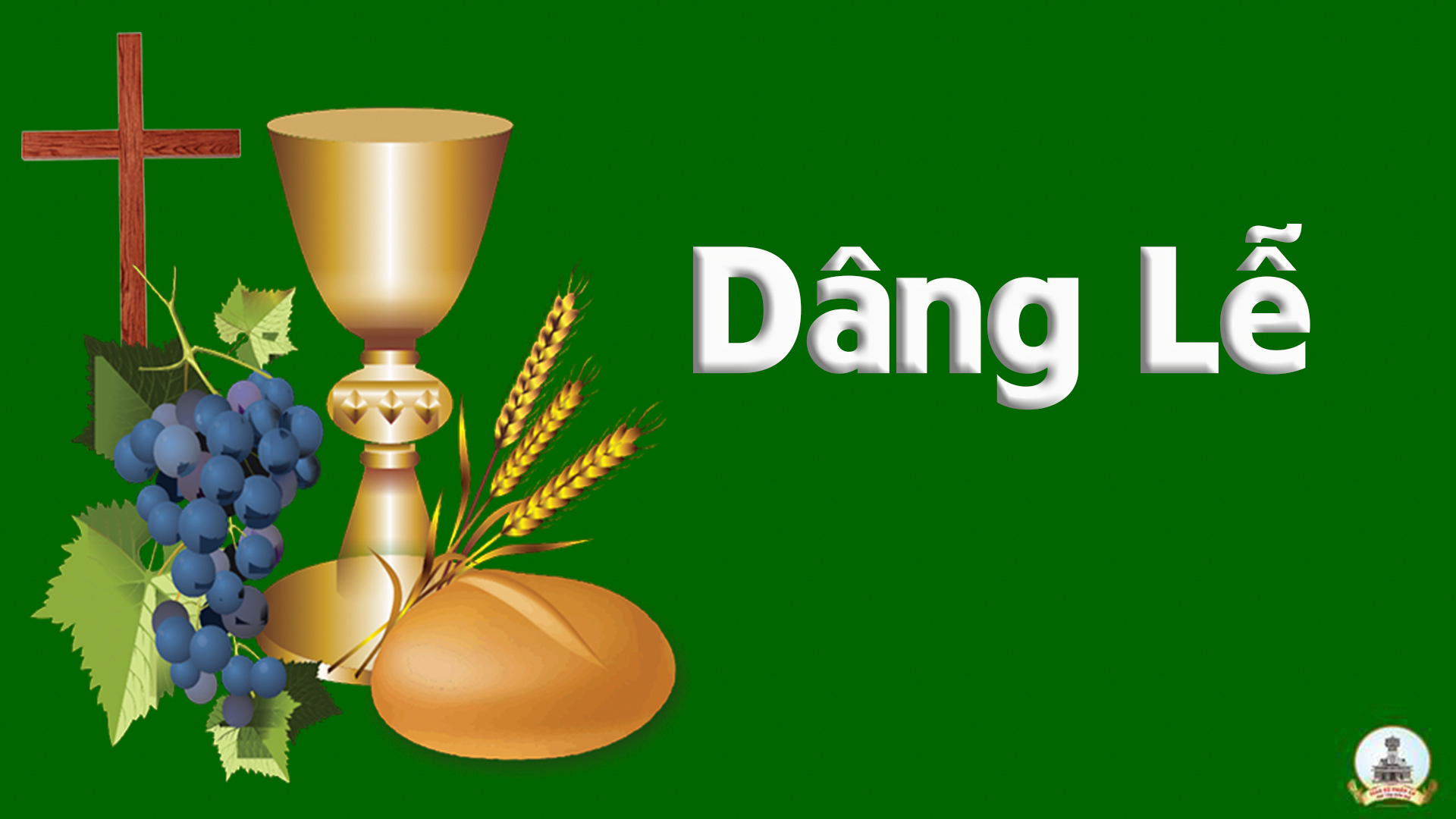 Xin Dâng Cha 2Phạm Quang
Tk1: Tất cả tạo vật đều do bởi Chúa. Bao nhiêu tài năng nhận lãnh nơi Ngài. Nên con lấy gì để làm hy lễ? Con biết lấy gì để dâng lên Cha?
Đk: Con xin dâng Cha thân xác linh hồn, bao nhiêu tâm tư cùng mọi mơ ước. Con xin dâng Cha hai bàn tay trắng, với những vui buồn lòng thành con dâng.
Tk2: Bước chân vào đời là đôi tay trắng. Hôm nay được chi là Chúa ban tặng. Nên con lấy gì để làm hy lễ? Con biết lấy gì để dâng lên Cha?
Đk: Con xin dâng Cha thân xác linh hồn, bao nhiêu tâm tư cùng mọi mơ ước. Con xin dâng Cha hai bàn tay trắng, với những vui buồn lòng thành con dâng.
Tk3: Kiếp thân phận nghèo, tìm đâu cơm bánh? Bao nhiêu khổ đau chồng chất trong đời. Nên con lấy gì để làm hy lễ? Con biết lấy gì để dâng lên Cha.
Đk: Con xin dâng Cha thân xác linh hồn, bao nhiêu tâm tư cùng mọi mơ ước. Con xin dâng Cha hai bàn tay trắng, với những vui buồn lòng thành con dâng.
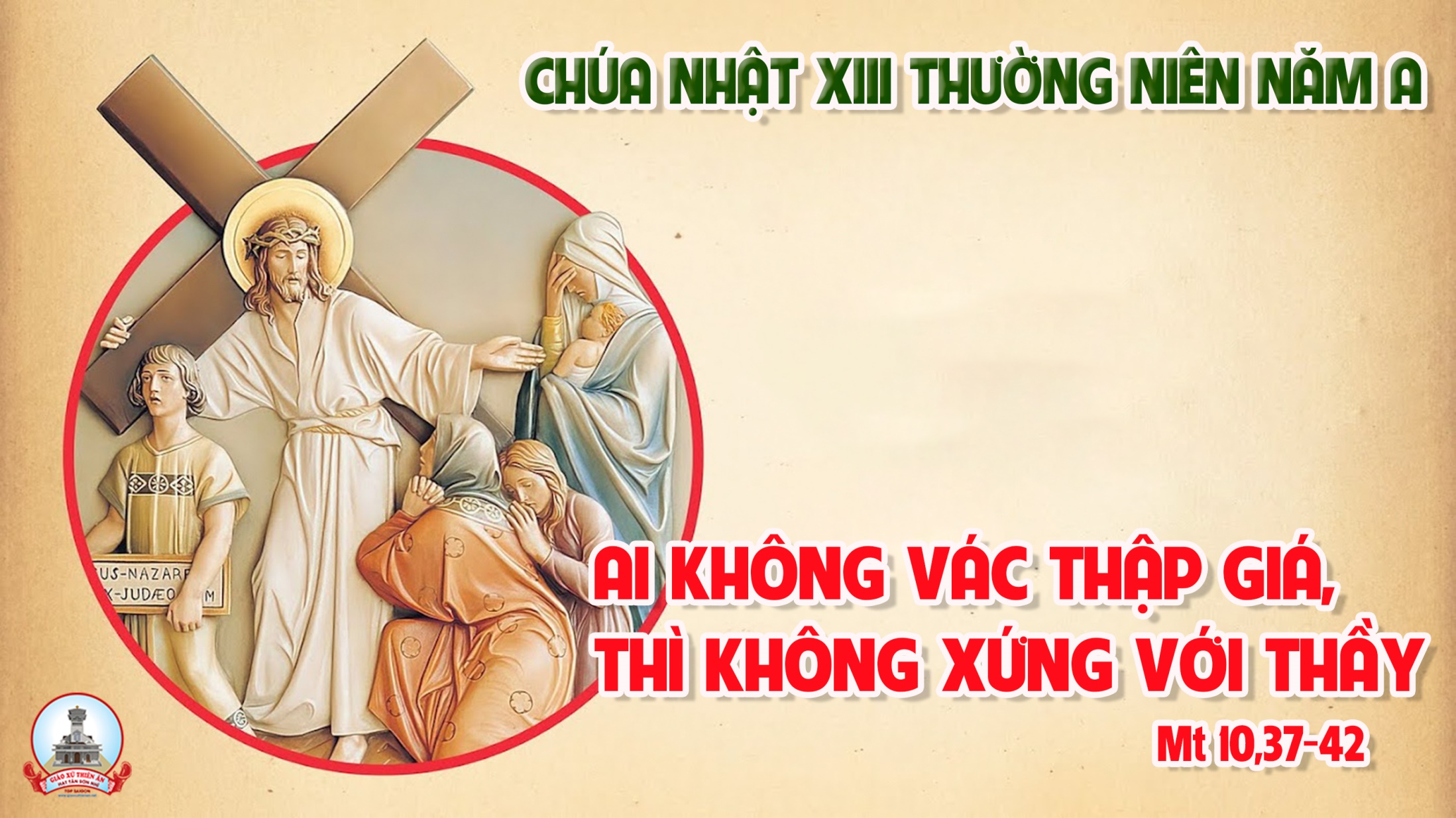 Ca Nguyện Hiệp LễNgài Vẫn Ở Bên ConTrầm Hương
Tk1: Bước trong cuộc đời, những dấu chân trên triền cát vắng. Ngài vẫn ở bên con, song song với những dấu chân,
**: tiếng reo vui trong lòng vỡ tan nên lời cảm mến, dòng đời dẫu nổi trôi nhưng với Chúa con không lo gì.
Đk: Ngài ở bên con từng giây phút bước trong cuộc đời. Dù con không thấy, nhưng con tin Chúa vẫn ngay bên. Dòng đời nhiều lúc con như thấy thiếu vắng bóng Ngài. Để mãi đi tìm dấu chân Ngài ẵm con trên vai.
Tk2: Chứng nhân Tin Mừng, Chúa muốn con đi vào cuộc sống. Nhìn cánh đồng mênh mông, băn khoăn với những lắng lo.
**: Trái tim con rung động trước muôn ân tình của Chúa. Vì Ngài chính là Sao Mai chiếu sáng trong con hy vọng.
Đk: Ngài ở bên con từng giây phút bước trong cuộc đời. Dù con không thấy, nhưng con tin Chúa vẫn ngay bên. Dòng đời nhiều lúc con như thấy thiếu vắng bóng Ngài. Để mãi đi tìm dấu chân Ngài ẵm con trên vai.
Tk3: Muối men cho đời, Chúa muốn con nên người mục tử. Từng lớp người bơ vơ như chiên vắng bóng Chúa Chiên,
**: Khắc ghi trong tâm hồn, chính con đã được thánh hiến. Và cùng với Ngài ra khơi dẫu bóng đêm đang phủ mờ.
Đk: Ngài ở bên con từng giây phút bước trong cuộc đời. Dù con không thấy, nhưng con tin Chúa vẫn ngay bên. Dòng đời nhiều lúc con như thấy thiếu vắng bóng Ngài. Để mãi đi tìm dấu chân Ngài ẵm con trên vai.
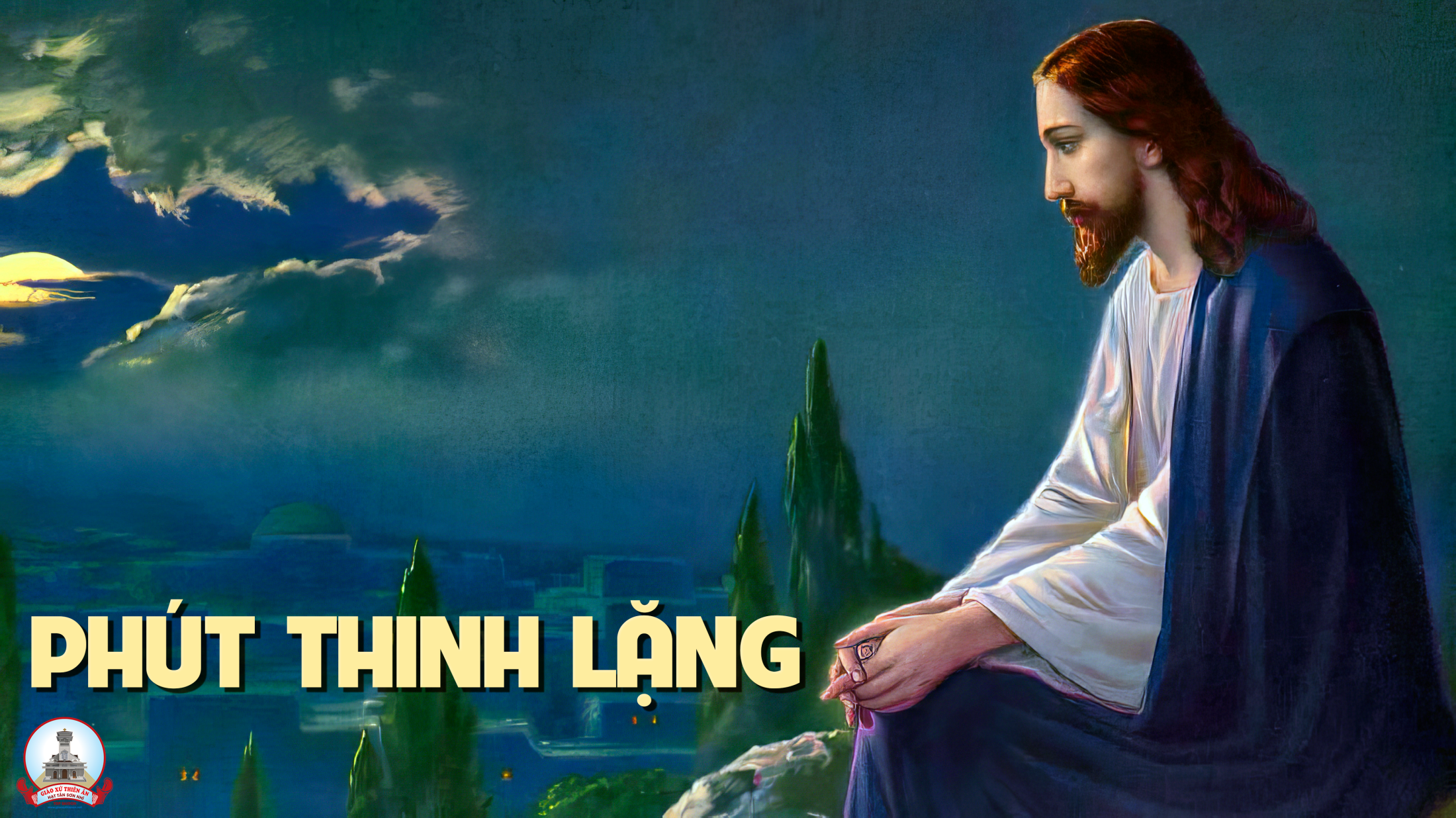 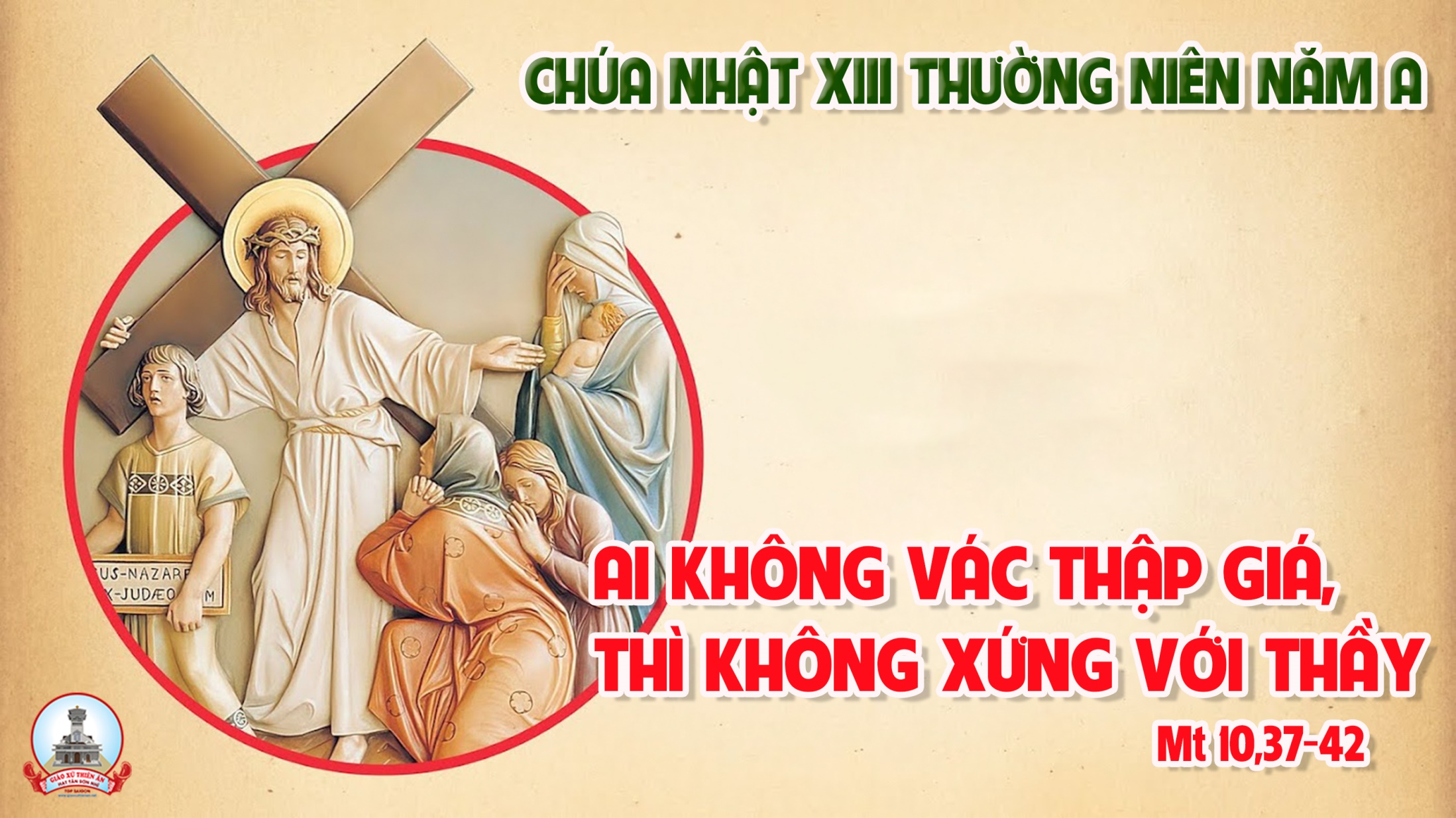 Ca Kết LễXin Ngài Dạy ConMi Trầm
Đk: Xin Ngài dạy con biết sống quảng đại, biết sống phụng sự muôn người ở khắp nơi. Xin Ngài dạy con, dạy biết cho đi mà không tính toán, dạy biết xả thân mà không mong chờ phần thưởng.
Tk1: Lạy chúa, xin hãy dạy con yêu người không tính toán. Lạy Chúa, xin hãy dạy con yêu người như thân con.
Đk: Xin Ngài dạy con biết sống quảng đại, biết sống phụng sự muôn người ở khắp nơi. Xin Ngài dạy con, dạy biết cho đi mà không tính toán, dạy biết xả thân mà không mong chờ phần thưởng.
Tk2: Tình mến liên kết đoàn con nên một trong danh Chúa. Cuộc sống soi chiếu tình thương cho người muôn muôn nơi.
Đk: Xin Ngài dạy con biết sống quảng đại, biết sống phụng sự muôn người ở khắp nơi. Xin Ngài dạy con, dạy biết cho đi mà không tính toán, dạy biết xả thân mà không mong chờ phần thưởng.
Tk3: Lời Chúa vang mãi ngàn năm yêu người không phân cách. Trời nắng hay lúc trời mưa, Cha rộng ban như nhau.
Đk: Xin Ngài dạy con biết sống quảng đại, biết sống phụng sự muôn người ở khắp nơi. Xin Ngài dạy con, dạy biết cho đi mà không tính toán, dạy biết xả thân mà không mong chờ phần thưởng.
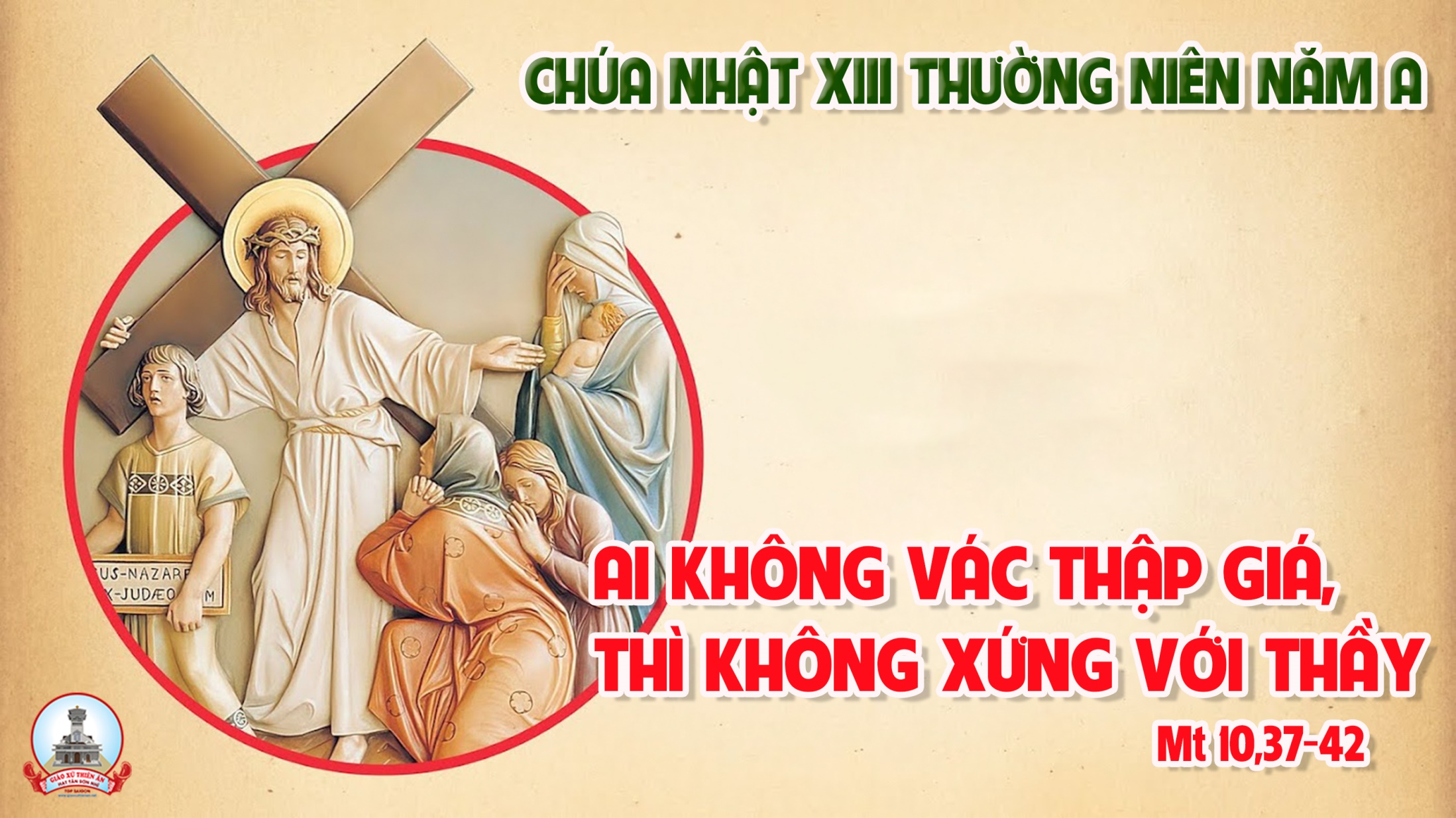